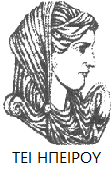 Ελληνική Δημοκρατία
Τεχνολογικό Εκπαιδευτικό Ίδρυμα Ηπείρου
Συστήματα Τηλεκπαίδευσης
Ενότητα 3 : Σχεδιασμός Μαθημάτων ΙI

Δημήτριος Λιαροκάπης
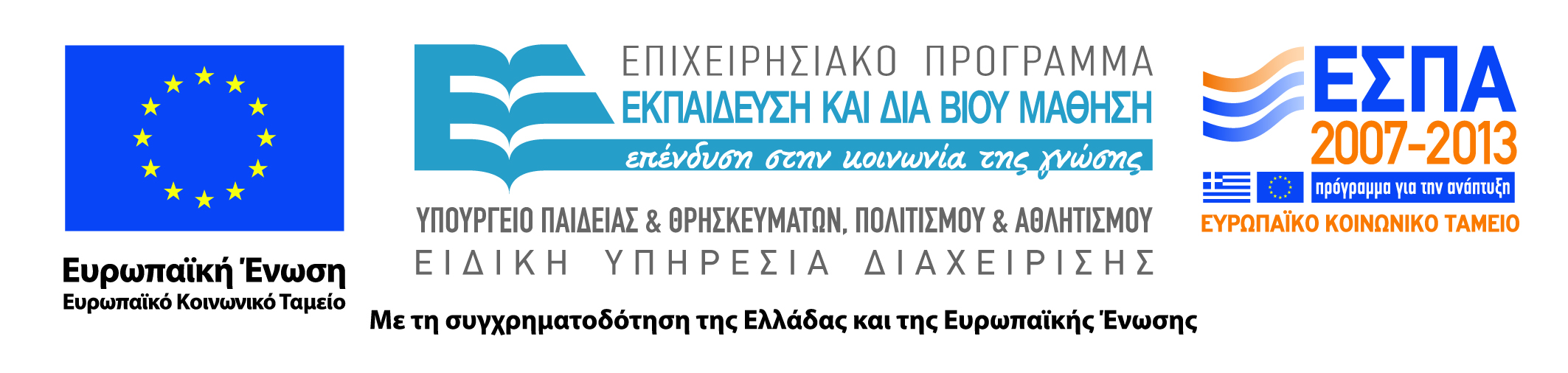 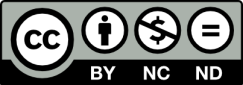 Ανοιχτά Ακαδημαϊκά Μαθήματα στο ΤΕΙ Ηπείρου
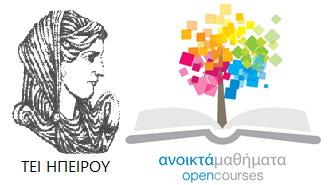 Τμήμα Μηχανικών Πληροφορικής
Συστήματα Τηλεκπαίδευσης
Ενότητα 3 : Σχεδιασμός Μαθημάτων ΙI

Δημήτριος Λιαροκάπης
Καθηγητής Εφαρμογών
Άρτα, 2015
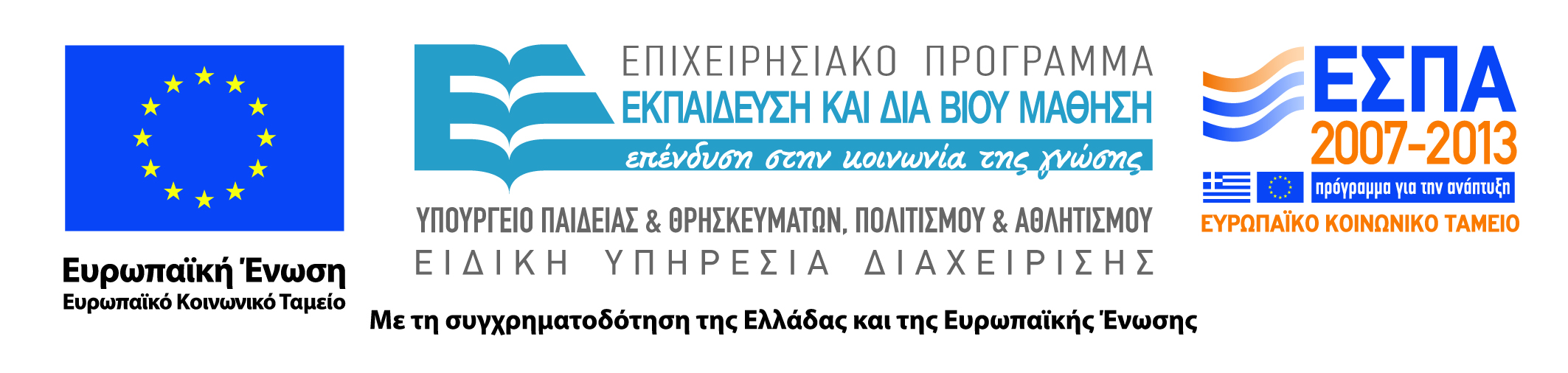 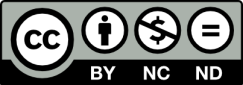 ΣΥΣΤΗΜΑΤΑ ΤΗΛΕΚΠΑΙΔΕΥΣΗΣ, Ενότητα 3, ΤΜΗΜΑ ΜΗΧΑΝΙΚΩΝ ΠΛΗΡΟΦΟΡΙΚΗΣ, 
ΤΕΙ ΗΠΕΙΡΟΥ- Ανοιχτά Ακαδημαϊκά Μαθήματα στο ΤΕΙ Ηπείρου
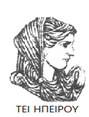 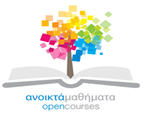 Άδειες Χρήσης
Το παρόν εκπαιδευτικό υλικό υπόκειται σε άδειες χρήσης Creative Commons. 
Για εκπαιδευτικό υλικό, όπως εικόνες, που υπόκειται σε άλλου τύπου άδειας χρήσης, η άδεια χρήσης αναφέρεται ρητώς.
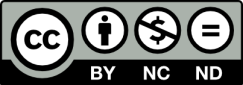 ΣΥΣΤΗΜΑΤΑ ΤΗΛΕΚΠΑΙΔΕΥΣΗΣ, Ενότητα 3, ΤΜΗΜΑ ΜΗΧΑΝΙΚΩΝ ΠΛΗΡΟΦΟΡΙΚΗΣ, 
ΤΕΙ ΗΠΕΙΡΟΥ- Ανοιχτά Ακαδημαϊκά Μαθήματα στο ΤΕΙ Ηπείρου
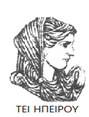 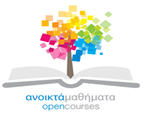 Χρηματοδότηση
Το έργο υλοποιείται στο πλαίσιο του Επιχειρησιακού Προγράμματος «Εκπαίδευση και Δια Βίου Μάθηση» και συγχρηματοδοτείται από την Ευρωπαϊκή Ένωση (Ευρωπαϊκό Κοινωνικό Ταμείο) και από εθνικούς πόρους.
Το έργο «Ανοικτά Ακαδημαϊκά Μαθήματα στο TEI Ηπείρου» έχει χρηματοδοτήσει μόνο τη αναδιαμόρφωση του εκπαιδευτικού υλικού.
Το παρόν εκπαιδευτικό υλικό έχει αναπτυχθεί στα πλαίσια του εκπαιδευτικού έργου του διδάσκοντα.
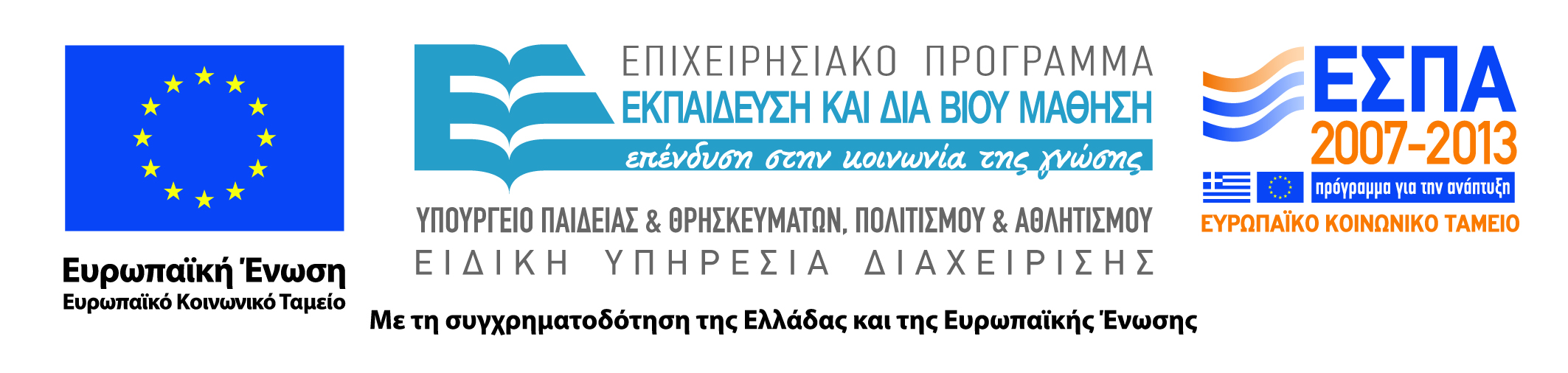 ΣΥΣΤΗΜΑΤΑ ΤΗΛΕΚΠΑΙΔΕΥΣΗΣ, Ενότητα 3, ΤΜΗΜΑ ΜΗΧΑΝΙΚΩΝ ΠΛΗΡΟΦΟΡΙΚΗΣ, 
ΤΕΙ ΗΠΕΙΡΟΥ- Ανοιχτά Ακαδημαϊκά Μαθήματα στο ΤΕΙ Ηπείρου
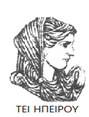 Σκοποί  ενότητας
Μαθησιακά Αντικείμενα

Κατάταξη Μαθησιακών Δραστηριοτήτων

Μετάβαση από Μαθησιακούς Στόχους σε Μαθησιακά Αντικείμενα

Μορφές και Βαθμοί Δυσκολίας  Μαθησιακών Μέσων
ΣΥΣΤΗΜΑΤΑ ΤΗΛΕΚΠΑΙΔΕΥΣΗΣ, Ενότητα 3, ΤΜΗΜΑ ΜΗΧΑΝΙΚΩΝ ΠΛΗΡΟΦΟΡΙΚΗΣ, 
ΤΕΙ ΗΠΕΙΡΟΥ- Ανοιχτά Ακαδημαϊκά Μαθήματα στο ΤΕΙ Ηπείρου
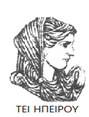 Περιεχόμενα ενότητας
Μαθησιακά Αντικείμενα(Learning Objects)
Mμαθησιακές δραστηριότητες (Learning Activities)
 Πράξης / Δράσης (Do Activities)
 Σύνδεσης (Connect Activities)
Συστήματα Τηλεκπαίδευσης
Σχεδιασμός Μαθημάτων ΙΙ
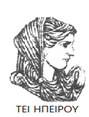 ΣΥΣΤΗΜΑΤΑ ΤΗΛΕΚΠΑΙΔΕΥΣΗΣ Ενότητα 3, ΤΜΗΜΑ ΜΗΧΑΝΙΚΩΝ ΠΛΗΡΟΦΟΡΙΚΗΣ, 
ΤΕΙ ΗΠΕΙΡΟΥ- Ανοιχτά Ακαδημαϊκά Μαθήματα στο ΤΕΙ Ηπείρου
Μαθησιακά Αντικείμενα(Learning Objects)
Ένα μαθησιακό αντικείμενο είναι μια συλλογή
ηλεκτρονικού περιεχομένου το οποίο μπορεί να
χρησιμοποιηθεί αυτοδύναμα και το οποίο επιτυγχάνει κάποιο μαθησιακό στόχο και μπορεί να το επιδείξει.

Με άλλα λόγια μπορούμε να πούμε ότι ένα μαθησιακό αντικείμενο είναι ένα μικρο-μάθημα σχεδιασμένο με τέτοιο τρόπο ώστε να συνδυάζεται με άλλα μικρομαθήματα.
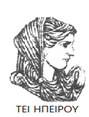 ΣΥΣΤΗΜΑΤΑ ΤΗΛΕΚΠΑΙΔΕΥΣΗΣ Ενότητα 3, ΤΜΗΜΑ ΜΗΧΑΝΙΚΩΝ ΠΛΗΡΟΦΟΡΙΚΗΣ, 
ΤΕΙ ΗΠΕΙΡΟΥ- Ανοιχτά Ακαδημαϊκά Μαθήματα στο ΤΕΙ Ηπείρου
Μαθησιακά Αντικείμενα(Learning Objects)
Αν ένα πλήρες μάθημα (course) είναι μια μονάδα
εκπαίδευσης που μπορεί να ολοκληρωθεί σε ένα
αριθμό από μέρες ή ώρες, τότε ένα αντικείμενο είναι: 
μια παρόμοια μονάδα που μπορεί να ολοκληρωθεί μέσα σε λίγα λεπτά.
μικρότερο αλλά αυτάρκες.
διδάσκει λιγότερο από ένα πλήρες μάθημα αλλά το κάνει εξίσου καλά.
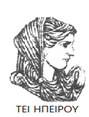 ΣΥΣΤΗΜΑΤΑ ΤΗΛΕΚΠΑΙΔΕΥΣΗΣ Ενότητα 3, ΤΜΗΜΑ ΜΗΧΑΝΙΚΩΝ ΠΛΗΡΟΦΟΡΙΚΗΣ, 
ΤΕΙ ΗΠΕΙΡΟΥ- Ανοιχτά Ακαδημαϊκά Μαθήματα στο ΤΕΙ Ηπείρου
Μαθησιακά Αντικείμενα(Learning Objects)
Συλλογή ηλεκτρονικού περιεχομένου
Μπορεί να περιέχει κείμενο, γραφικά, κινούμενα σχέδια, βίντεο, φωνητικό ήχο, μουσική κλπ.

Μπορεί να περιέχει και αναφορές ή συνδέσμους σε άλλους μαθησιακούς πόρους, π.χ.  έγγραφα και βάσεις δεδομένων.

Θα μπορούσε να προτείνει την επαφή με κάποιο εκπαιδευτή, σύμβουλο ή κοινωνικό δίκτυο.
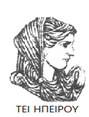 ΣΥΣΤΗΜΑΤΑ ΤΗΛΕΚΠΑΙΔΕΥΣΗΣ Ενότητα 3, ΤΜΗΜΑ ΜΗΧΑΝΙΚΩΝ ΠΛΗΡΟΦΟΡΙΚΗΣ, 
ΤΕΙ ΗΠΕΙΡΟΥ- Ανοιχτά Ακαδημαϊκά Μαθήματα στο ΤΕΙ Ηπείρου
Μαθησιακά Αντικείμενα(Learning Objects)
Κάθε μαθησιακό αντικείμενο μπορεί να χρησιμοποιηθεί ατομικά.
Θα πρέπει να υπάρχει κάποιος τρόπος (πχ. Με
χρήση μιας λίστας επιλογών (menu bar), μηχανής
αναζήτησης ή ενός κουμπιού “Επόμενο”) ώστε ο
εκπαιδευόμενος να μπορεί να προσπελάσει μόνο
αυτό το τμήμα ξεχωριστά από κάθε άλλο.
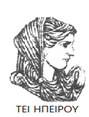 ΣΥΣΤΗΜΑΤΑ ΤΗΛΕΚΠΑΙΔΕΥΣΗΣ Ενότητα 3, ΤΜΗΜΑ ΜΗΧΑΝΙΚΩΝ ΠΛΗΡΟΦΟΡΙΚΗΣ, 
ΤΕΙ ΗΠΕΙΡΟΥ- Ανοιχτά Ακαδημαϊκά Μαθήματα στο ΤΕΙ Ηπείρου
Μαθησιακά Αντικείμενα(Learning Objects)
Κάθε μαθησιακό αντικείμενο επιτυγχάνει πλήρως έναν εκπαιδευτικό στόχο:
Το βασικό χαρακτηριστικό ενός μαθησιακού
αντικειμένου είναι ότι επιτυγχάνει πλήρως ένα
εκπαιδευτικό στόχο. 
Ο στόχος μπορεί να είναι στενός ή πλατύς, αφηρημένος ή συγκεκριμένος, μεγαλεπήβολος ή πιο απλός
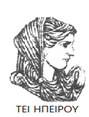 ΣΥΣΤΗΜΑΤΑ ΤΗΛΕΚΠΑΙΔΕΥΣΗΣ Ενότητα 3, ΤΜΗΜΑ ΜΗΧΑΝΙΚΩΝ ΠΛΗΡΟΦΟΡΙΚΗΣ, 
ΤΕΙ ΗΠΕΙΡΟΥ- Ανοιχτά Ακαδημαϊκά Μαθήματα στο ΤΕΙ Ηπείρου
Μαθησιακά Αντικείμενα(Learning Objects)
Κάθε μαθησιακό αντικείμενο επιτυγχάνει πλήρως έναν εκπαιδευτικό στόχο:
Το αντικείμενο περιέχει τον τρόπο για να επιβεβαιώσει ότι ο στόχος έχει επιτευχθεί. 
Αυτό θα μπορούσε να είναι μια απλή δοκιμασία ή μια
πολύπλοκη εξομοίωση. 
Η δοκιμασία ή εξέταση μπορεί να γίνει με ή χωρίς βαθμολόγηση. 

Τελικά ο εκπαιδευόμενος ή ο οργανισμός που προσφέρει το αντικείμενο πρέπει να μπορούν να βεβαιώσουν ότι ο στόχος επιτεύχθηκε.
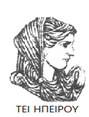 ΣΥΣΤΗΜΑΤΑ ΤΗΛΕΚΠΑΙΔΕΥΣΗΣ Ενότητα 3, ΤΜΗΜΑ ΜΗΧΑΝΙΚΩΝ ΠΛΗΡΟΦΟΡΙΚΗΣ, 
ΤΕΙ ΗΠΕΙΡΟΥ- Ανοιχτά Ακαδημαϊκά Μαθήματα στο ΤΕΙ Ηπείρου
Από Μαθησιακούς Στόχους σεΜαθησιακά Αντικείμενα
Κάθε στόχος μας οδηγεί στη δημιουργία ενός μαθησιακού αντικειμένου που εκπληρώνει πλήρως τον μαθησιακό στόχο και μπορεί να το επιβεβαιώσει.
Η δήλωση του στόχου αποτελεί ένα ακριβή χάρτη για τη
δημιουργία του μαθησιακού αντικειμένου.
Ο στόχος αποτελεί και το ζητούμενο και πρέπει διαρκώς να αναφερόμαστε σ'αυτόν κατά τον σχεδιασμό του αντικειμένου
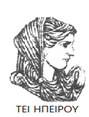 ΣΥΣΤΗΜΑΤΑ ΤΗΛΕΚΠΑΙΔΕΥΣΗΣ Ενότητα 3, ΤΜΗΜΑ ΜΗΧΑΝΙΚΩΝ ΠΛΗΡΟΦΟΡΙΚΗΣ, 
ΤΕΙ ΗΠΕΙΡΟΥ- Ανοιχτά Ακαδημαϊκά Μαθήματα στο ΤΕΙ Ηπείρου
Από Μαθησιακούς Στόχους σεΜαθησιακά Αντικείμενα
Κάθε τι που δεν συνεισφέρει στην επίτευξη του στόχου θα πρέπει να παραλείπεται.

Αν και ο εκπαιδευόμενος μπορεί να μην βλέπει την δήλωση του στόχου κάθε σχεδιαστής ή προγραμματιστής πρέπει να τη βλέπει και να προσπαθεί αν την επιτύχει.
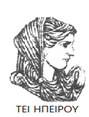 ΣΥΣΤΗΜΑΤΑ ΤΗΛΕΚΠΑΙΔΕΥΣΗΣ Ενότητα 3, ΤΜΗΜΑ ΜΗΧΑΝΙΚΩΝ ΠΛΗΡΟΦΟΡΙΚΗΣ, 
ΤΕΙ ΗΠΕΙΡΟΥ- Ανοιχτά Ακαδημαϊκά Μαθήματα στο ΤΕΙ Ηπείρου
Από Μαθησιακούς Στόχους σεΜαθησιακά Αντικείμενα
Απ' την στιγμή που έχουμε καθορίσει τον στόχο μπορούμε να ξεκινήσουμε τον καθορισμό του περιεχομένου για να επιτύχουμε το στόχο. 
Για ένα στόχο υψηλού επιπέδου μπορούμε να προσδιορίσουμε υπό-αντικείμενα. Δηλαδή μπορούμε να καθορίσουμε μια δομημένη ακολουθία από μαθησιακά αντικείμενα που επιτυγχάνουν πιο συγκεκριμένους στόχους.
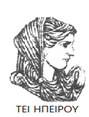 ΣΥΣΤΗΜΑΤΑ ΤΗΛΕΚΠΑΙΔΕΥΣΗΣ Ενότητα 3, ΤΜΗΜΑ ΜΗΧΑΝΙΚΩΝ ΠΛΗΡΟΦΟΡΙΚΗΣ, 
ΤΕΙ ΗΠΕΙΡΟΥ- Ανοιχτά Ακαδημαϊκά Μαθήματα στο ΤΕΙ Ηπείρου
Από Μαθησιακούς Στόχους σεΜαθησιακά Αντικείμενα
Για μαθησιακά αντικείμενα χαμηλότερου επιπέδου μπορεί να προσδιορίσουμε μαθησιακές δραστηριότητες οι οποίες θα εκπληρώσουν τον στόχο άμεσα. Οι δραστηριότητες αυτές μπορεί να δημιουργήσουν μια ποικιλία από μαθησιακές εμπειρίες.
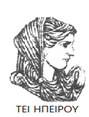 ΣΥΣΤΗΜΑΤΑ ΤΗΛΕΚΠΑΙΔΕΥΣΗΣ Ενότητα 3, ΤΜΗΜΑ ΜΗΧΑΝΙΚΩΝ ΠΛΗΡΟΦΟΡΙΚΗΣ, 
ΤΕΙ ΗΠΕΙΡΟΥ- Ανοιχτά Ακαδημαϊκά Μαθήματα στο ΤΕΙ Ηπείρου
Δοκιμασίες (Test Activities)
Επιβεβαιώνουν ότι ο μαθησιακός στόχος
επιτυγχάνεται.

 Η δοκιμασία μπορεί να παίξει απλά το ρόλο
κάποιου ελέγχου για να αποφασίσει ο
εκπαιδευόμενος αν θα πρέπει να προχωρήσει.

Η δοκιμασία μπορεί να είναι και ένα τυπικό
διαγώνισμα για να δώσει κάποιο βαθμό.
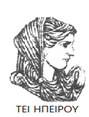 ΣΥΣΤΗΜΑΤΑ ΤΗΛΕΚΠΑΙΔΕΥΣΗΣ Ενότητα 3, ΤΜΗΜΑ ΜΗΧΑΝΙΚΩΝ ΠΛΗΡΟΦΟΡΙΚΗΣ, 
ΤΕΙ ΗΠΕΙΡΟΥ- Ανοιχτά Ακαδημαϊκά Μαθήματα στο ΤΕΙ Ηπείρου
Ο χρόνος καθορισμού τωνδοκιμασιών
Οι δραστηριότητες δοκιμασιών ή εξετάσεων (Test
Activities) είναι προτιμότερο να καθορίζονται πριν τον λεπτομερή καθορισμό των μαθησιακών
δραστηριοτήτων που θα πιστοποιήσουν.
Κάτι τέτοιο μας βοηθά στο να καθορίσουμε τις μαθησιακές δραστηριότητες (Learning Activities) με τέτοιο τρόπο ώστε να έχουν μετρήσιμα ή επιβεβαιώσιμα αποτελέσματα.
Έτσι, θα είναι ξεκάθαρο ότι ο εκπαιδευόμενος θα έχει αποκτήσει επάρκεια γνώσεων από το μάθημα για να επιτύχει στην δοκιμασία..
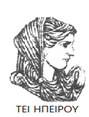 ΣΥΣΤΗΜΑΤΑ ΤΗΛΕΚΠΑΙΔΕΥΣΗΣ Ενότητα 3, ΤΜΗΜΑ ΜΗΧΑΝΙΚΩΝ ΠΛΗΡΟΦΟΡΙΚΗΣ, 
ΤΕΙ ΗΠΕΙΡΟΥ- Ανοιχτά Ακαδημαϊκά Μαθήματα στο ΤΕΙ Ηπείρου
Τύποι Μαθησιακών Δραστηριοτήτων
Είναι τα συστατικά των μαθησιακών αντικειμένων.

Είναι απαραίτητες για να προξενούν μαθησιακές εμπειρίες.

 Ο συνδυασμός διαφόρων απλών δραστηριοτήτων μπορεί να επιτύχει δύσκολους μαθησιακούς στόχους.
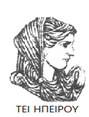 ΣΥΣΤΗΜΑΤΑ ΤΗΛΕΚΠΑΙΔΕΥΣΗΣ Ενότητα 3, ΤΜΗΜΑ ΜΗΧΑΝΙΚΩΝ ΠΛΗΡΟΦΟΡΙΚΗΣ, 
ΤΕΙ ΗΠΕΙΡΟΥ- Ανοιχτά Ακαδημαϊκά Μαθήματα στο ΤΕΙ Ηπείρου
Τύποι Μαθησιακών Δραστηριοτήτων
Πρόσληψης / Δεκτικές (Absorb Activities)
Οι εκπαιδευόμενοι απορροφούν γνώσεις διαβάζοντας κάποιο κείμενο, παρατηρώντας κάποια αναπαράσταση ή ακούγοντας κάποια αφήγηση. 
Σε μια τέτοια δραστηριότητα ο εκπαιδευόμενος
είναι σωματικά παθητικός αλλά διανοητικά ενεργός.
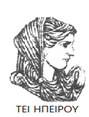 ΣΥΣΤΗΜΑΤΑ ΤΗΛΕΚΠΑΙΔΕΥΣΗΣ Ενότητα 3, ΤΜΗΜΑ ΜΗΧΑΝΙΚΩΝ ΠΛΗΡΟΦΟΡΙΚΗΣ, 
ΤΕΙ ΗΠΕΙΡΟΥ- Ανοιχτά Ακαδημαϊκά Μαθήματα στο ΤΕΙ Ηπείρου
Τύποι Μαθησιακών Δραστηριοτήτων
Πράξης / Δράσης (Do Activities)
Οι εκπαιδευόμενοι:
 οδηγούνται να κάνουν κάτι με αυτό που μαθαίνουν όπως για παράδειγμα να εφαρμόσουν μια διαδικασία, να παίξουν κάποιο παιχνίδι ή να απαντήσουν ερωτήσεις. 
εξασκούνται, εξερευνούν και ανακαλύπτουν.
Σύνδεσης (Connect Activities) 
Οδηγούν τους εκπαιδευόμενους να συνδέσουν o,τι μαθαίνουν με την δουλειά τους, την ζωή τους ή προηγούμενες γνώσεις. 
Eπισφραγίζουν τις γνώσεις και κάνουν ευκολότερη την εφαρμογή της γνώσης όταν απαιτηθεί αργότερα.
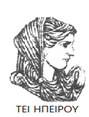 ΣΥΣΤΗΜΑΤΑ ΤΗΛΕΚΠΑΙΔΕΥΣΗΣ, Ενότητα 3, ΤΜΗΜΑ ΜΗΧΑΝΙΚΩΝ ΠΛΗΡΟΦΟΡΙΚΗΣ, 
ΤΕΙ ΗΠΕΙΡΟΥ- Ανοιχτά Ακαδημαϊκά Μαθήματα στο ΤΕΙ Ηπείρου
Βιβλιογραφία
William Horton (2001). E-learning by Design,.Pfeifer
 
Clark, R. & Mayer, R. (2008).  E-Learning and the Science of Instruction. Pfeifer
 
Alessi, S.  &  Trolip,  S. (2005). ΠΟΛΥΜΕΣΑ και ΕΚΠΑΙΔΕΥΣΗ. Εκδόσεις Μ Γκιούρδας
 
Nash, S.  &  Moore, M.  (2014). Moodle Course Design Best Practices. Packt
 
Newby J. Timothy,  Stepich A. Donald, Lehman D. James,  & Russel D James. (2009). 
Εκπαιδευτική τεχνολογία για διδασκαλία και μάθηση. Εκδόσεις Επίκεντρο.
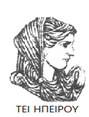 ΣΥΣΤΗΜΑΤΑ ΤΗΛΕΚΠΑΙΔΕΥΣΗΣ, Ενότητα 3, ΤΜΗΜΑ ΜΗΧΑΝΙΚΩΝ ΠΛΗΡΟΦΟΡΙΚΗΣ, 
ΤΕΙ ΗΠΕΙΡΟΥ- Ανοιχτά Ακαδημαϊκά Μαθήματα στο ΤΕΙ Ηπείρου
Σημείωμα Αναφοράς
Copyright Τεχνολογικό Ίδρυμα Ηπείρου. Δημήτριος Λιαροκάπης.
 Συστήματα Τηλεκπαίδευσης
Έκδοση: 1.0  Άρτα, 2015. Διαθέσιμο από τη δικτυακή διεύθυνση: http://eclass.teiep.gr/courses/COMP119/
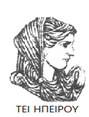 ΣΥΣΤΗΜΑΤΑ ΤΗΛΕΚΠΑΙΔΕΥΣΗΣ, Ενότητα 3,  ΤΜΗΜΑ ΜΗΧΑΝΙΚΩΝ ΠΛΗΡΟΦΟΡΙΚΗΣ, 
ΤΕΙ ΗΠΕΙΡΟΥ- Ανοιχτά Ακαδημαϊκά Μαθήματα στο ΤΕΙ Ηπείρου
Σημείωμα Αδειοδότησης
Το παρόν υλικό διατίθεται με τους όρους της άδειας χρήσης Creative Commons Αναφορά Δημιουργού-Μη Εμπορική Χρήση-Όχι Παράγωγα Έργα 4.0 Διεθνές [1] ή μεταγενέστερη. Εξαιρούνται τα αυτοτελή έργα τρίτων π.χ. φωτογραφίες, Διαγράμματα κ.λ.π., τα οποία εμπεριέχονται σε αυτό και τα οποία αναφέρονται μαζί με τους όρους χρήσης τους στο «Σημείωμα Χρήσης Έργων Τρίτων».
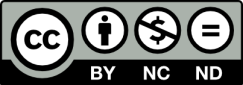 Ο δικαιούχος μπορεί να παρέχει στον αδειοδόχο ξεχωριστή άδεια να  χρησιμοποιεί το έργο για εμπορική χρήση, εφόσον αυτό του  ζητηθεί.
[1]
http://creativecommons.org/licenses/by-nc-nd/4.0/deed.el
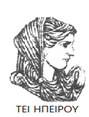 ΣΥΣΤΗΜΑΤΑ ΤΗΛΕΚΠΑΙΔΕΥΣΗΣ Ενότητα 3, ΤΜΗΜΑ ΜΗΧΑΝΙΚΩΝ ΠΛΗΡΟΦΟΡΙΚΗΣ, 
ΤΕΙ ΗΠΕΙΡΟΥ- Ανοιχτά Ακαδημαϊκά Μαθήματα στο ΤΕΙ Ηπείρου
Τέλος Ενότητας
Επεξεργασία: Βαΐτσα Τσακστάρα
Άρτα, 2015
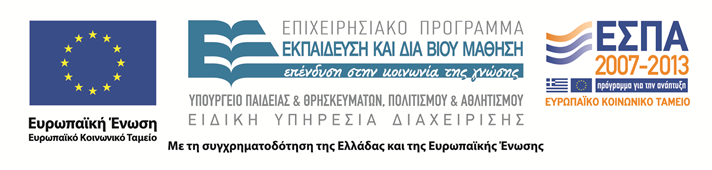 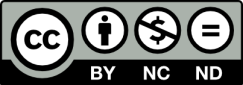 Τέλος Ενότητας
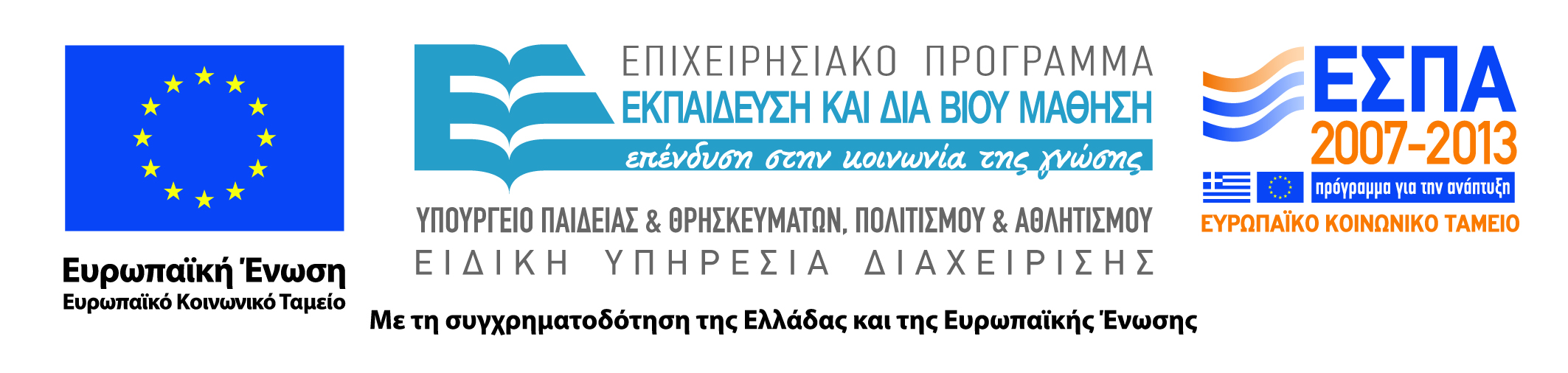 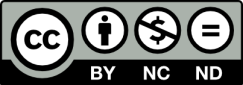